GSICS Microwave Survey
Real time use and/or climate use?
Latency vs. precision?
Different spectrum has different use and requirements
Potential application areas
1
Survey Results6 responses as of 20 Sept 2015
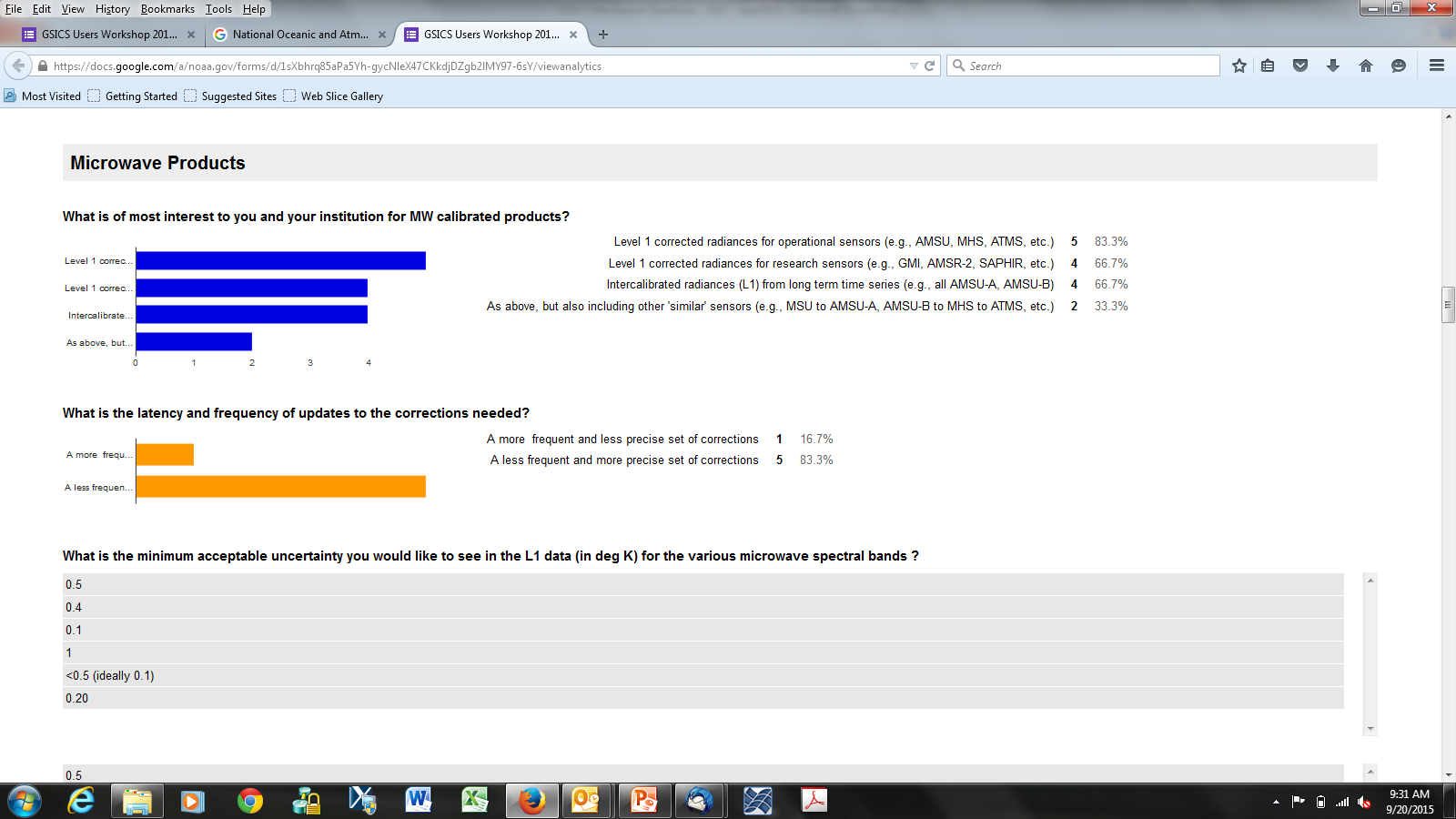 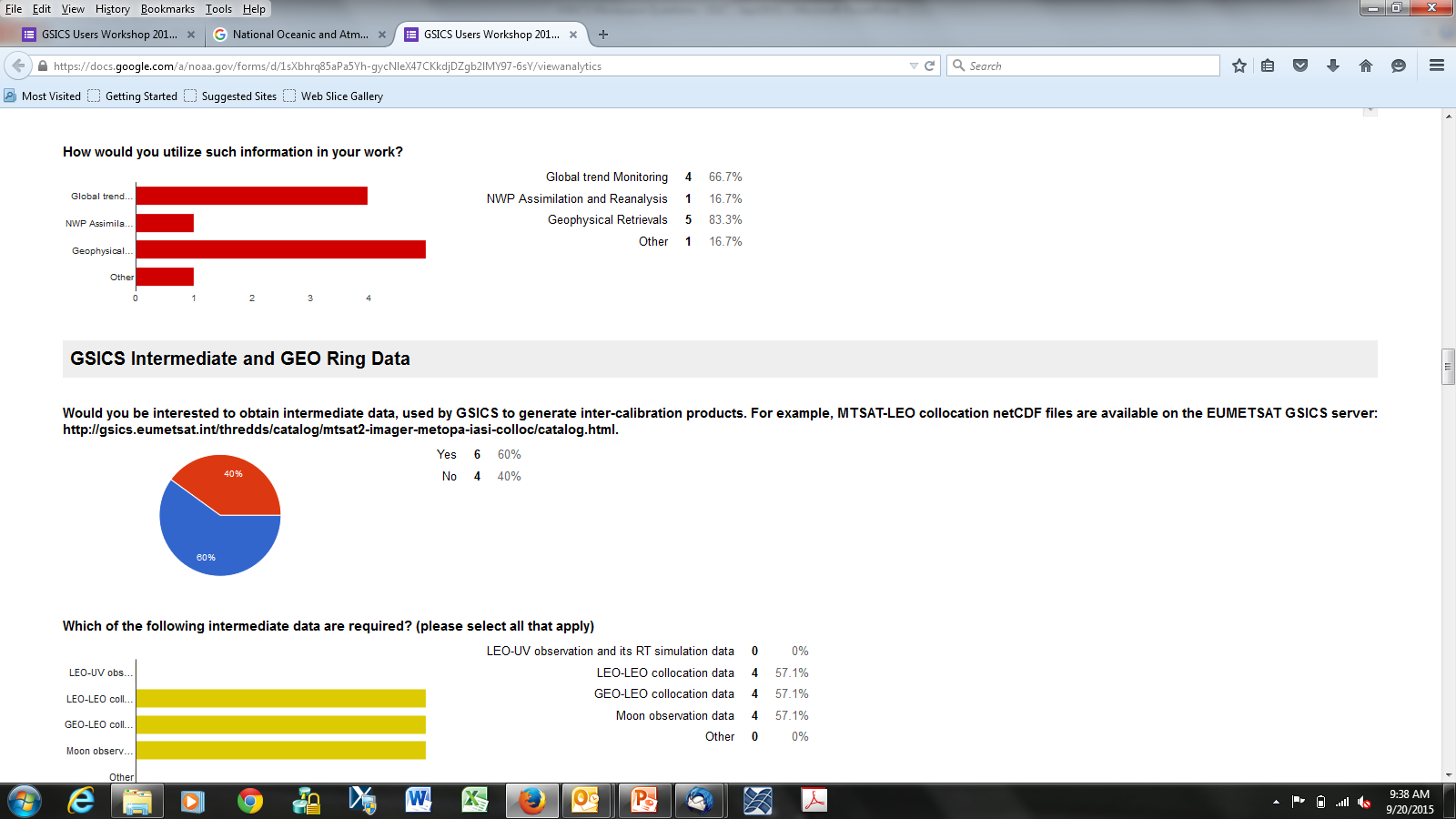 2
Survey Results6 responses as of 20 Sept 2015
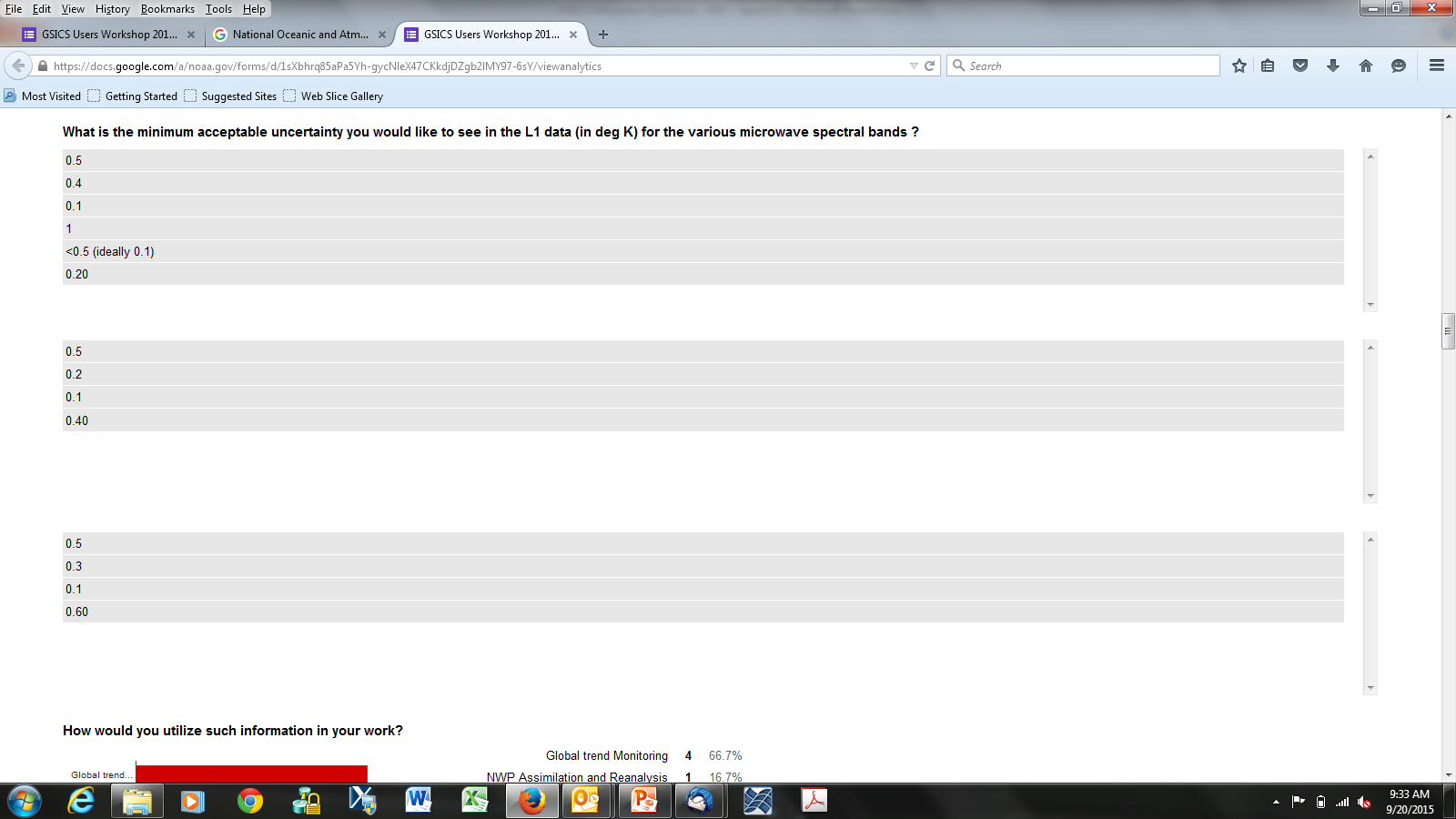 Window Channels
Average ~ 0.4 K
Average ~ 0.3 K
O2 Channels
H2O Channels
Average ~ 0.4 K
3
Summary
With only 6 responses, difficult to draw any conclusions from full community…however…
Mapping time series of similar sensors but from vastly different heritage (e.g., SSMT2 to AMSU-B) together is of low priority (Q1)
More precise, longer latency correction are preferred (Q2)
It does appear most users would look at time series for global trends (most likely the O2 & H2O bands) and use to derive geophysical parameters (most likely window & H2O bands) (Q3)
The average desired accuracy of the corrections was on the order of 0.4 K (slightly less for the O2 bands)  (Q4)
4